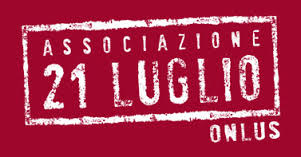 Fondazione Migrantes28 giugno 2017
Rom e sinti in emergenza abitativa in Italia.
Alcuni numeri


28.000 circa i rom stimati che vivono in emergenza abitativa, pari allo 0,05% della popolazione italiana.

18.000 circa i rom presenti negli insediamenti formali.

149 le baraccopoli formali in Italia, presenti in 88 Comuni.

10.000 circa i rom stimati negli insediamenti informali e nei micro insediamenti.

Circa il 3% è effettivamente nomade.

L’aspettativa di vita è di 10 anni inferiore a quella della popolazione italiana.

Il 55% ha meno di 18 anni.

Dei rom presenti nelle baraccopoli istituzionali il 37% ha la cittadinanza italiana.

Nelle baraccopoli informali e nei micro insediamenti sono presenti per il 92% cittadini di cittadinanza rumena.

Sono 9.600 i rom originari dell’ex Jugoslavia, presenti quasi esclusivamente nelle baraccopoli formali. Di essi si stima che il 31,25% - pari a circa 3000 unità – possa essere a rischio apolidia.

Le principali baraccopoli informali sono concentrate nella Regione Campania.

La città con il maggior numero di baraccopoli formali è la città di Roma.

Nella città di Roma 1 minore rom in emergenza abitativa su 5 non ha mai iniziato un percorso scolastico, mentre 1 su 4 non lo ha portato a termine.
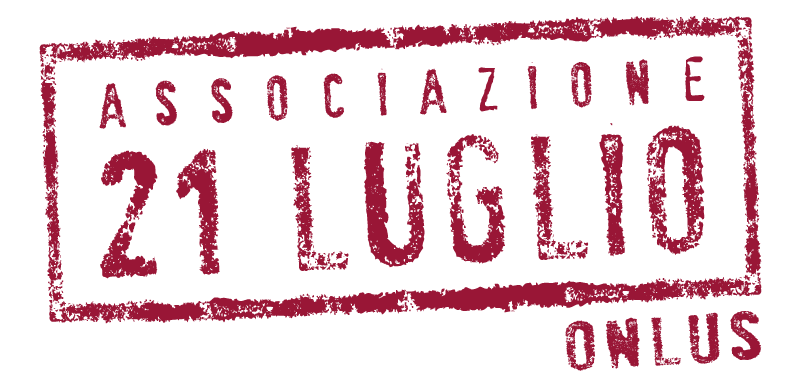 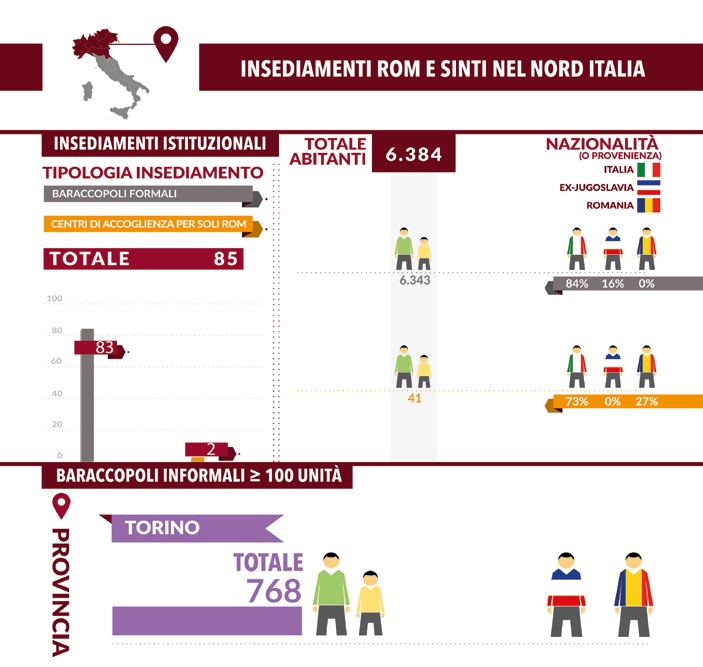 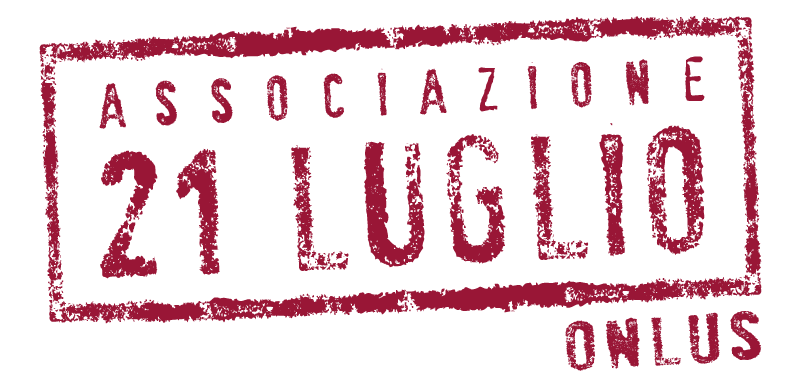 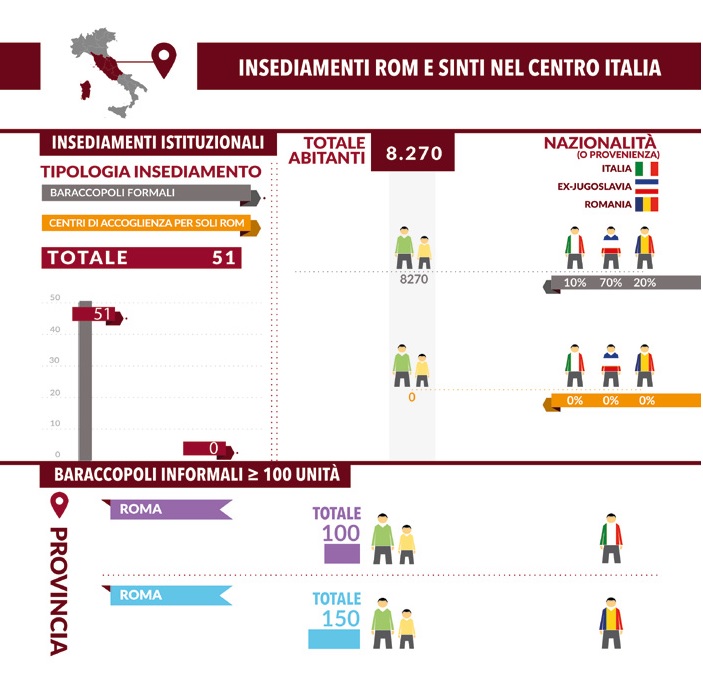 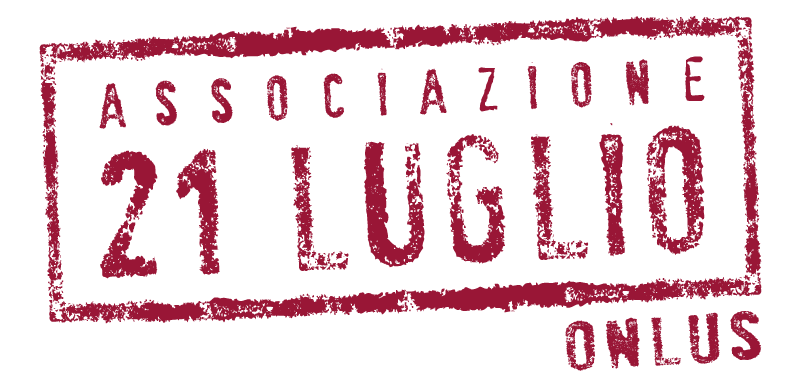 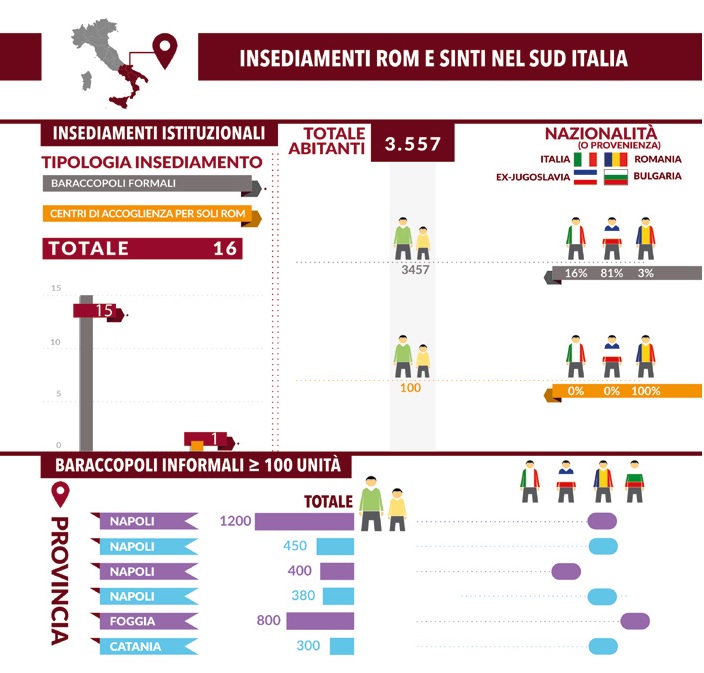 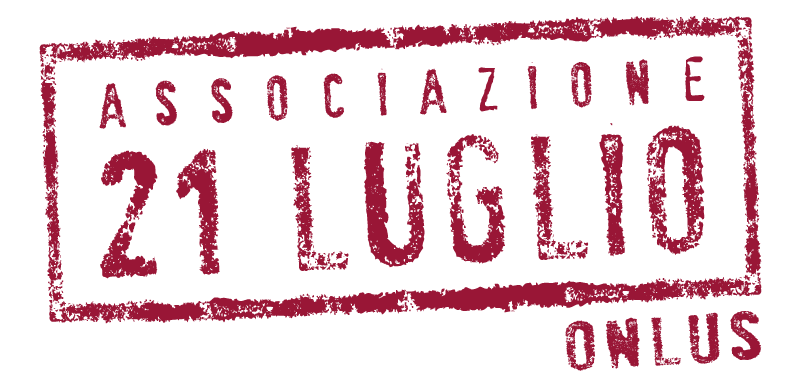 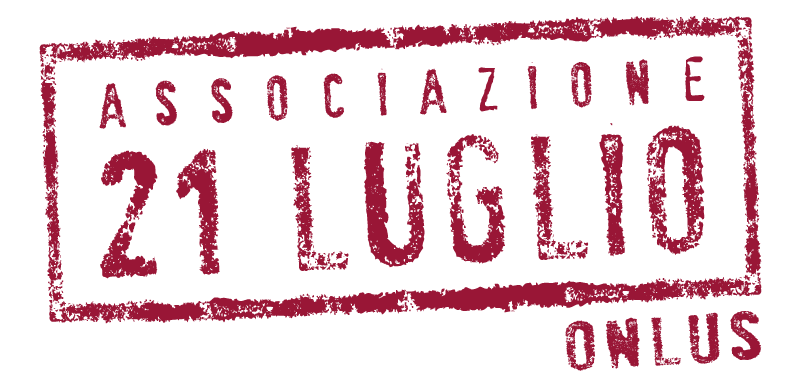 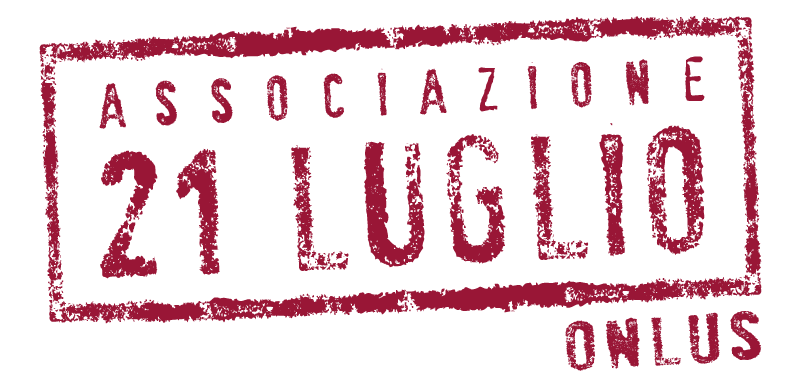 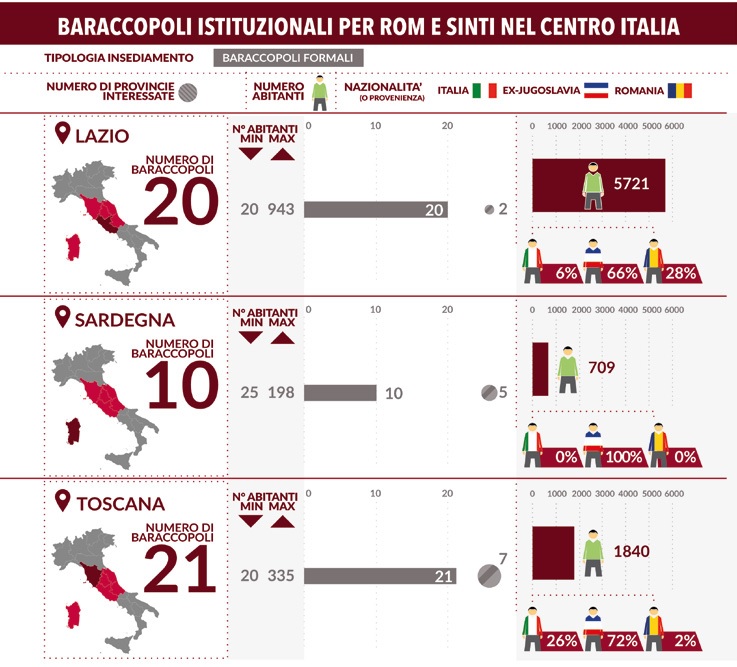 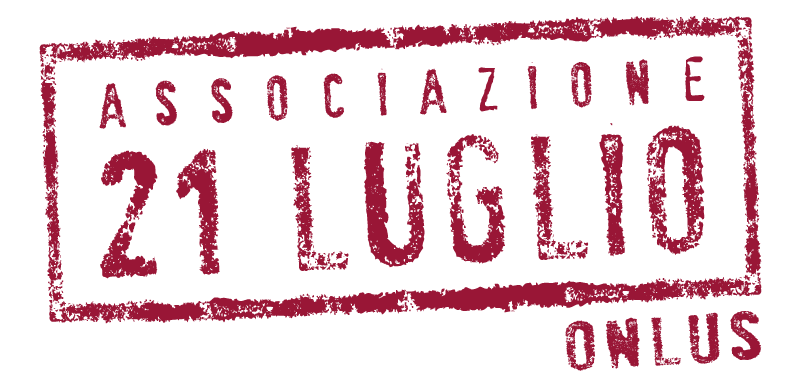 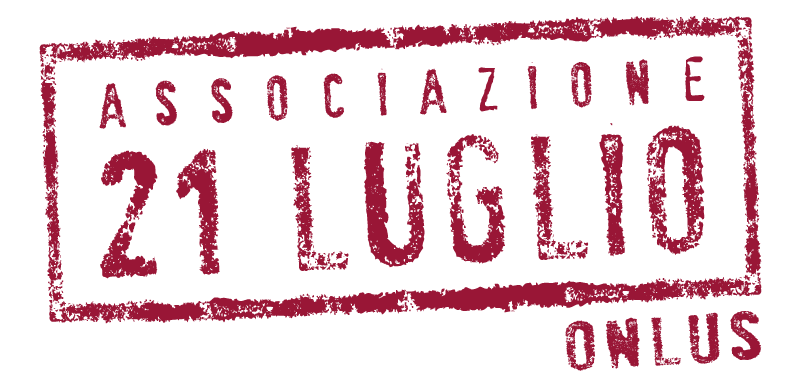 Antiziganismo e discorsi d’odio nel 2016
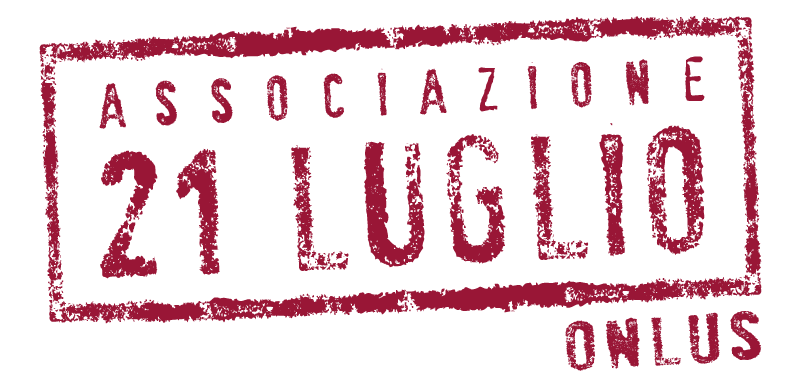 Hate SpeechDistribuzione geografica comparata
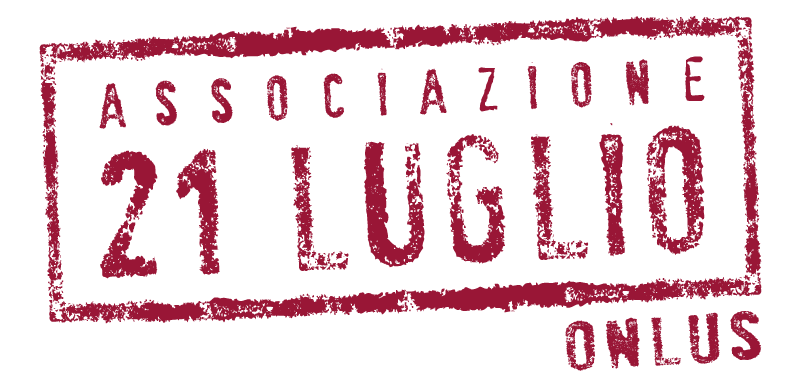 Sradicare stereotipi e pregiudizi
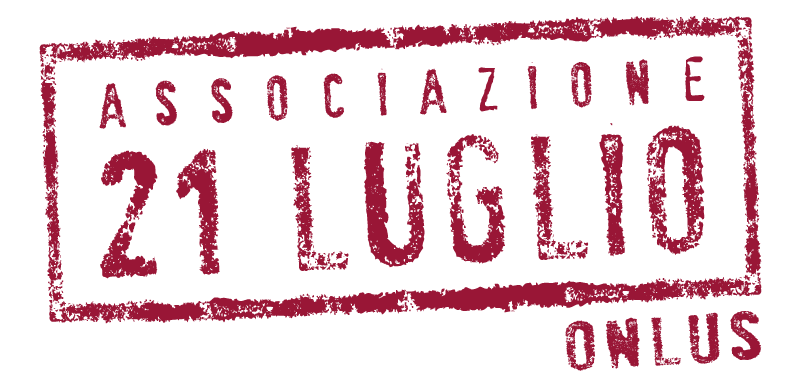 Gli insediamenti formali a Roma nel 2016
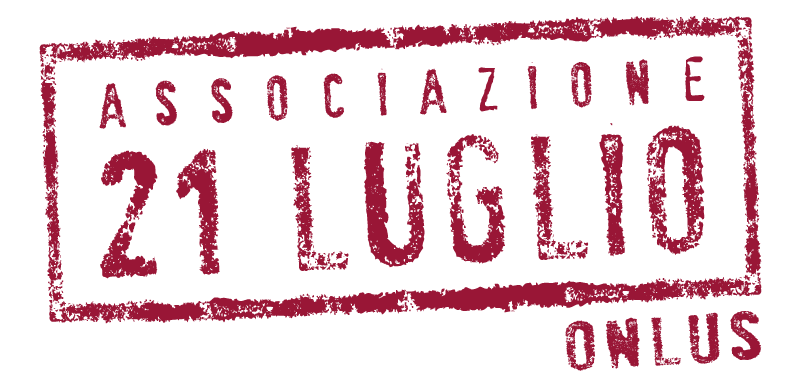 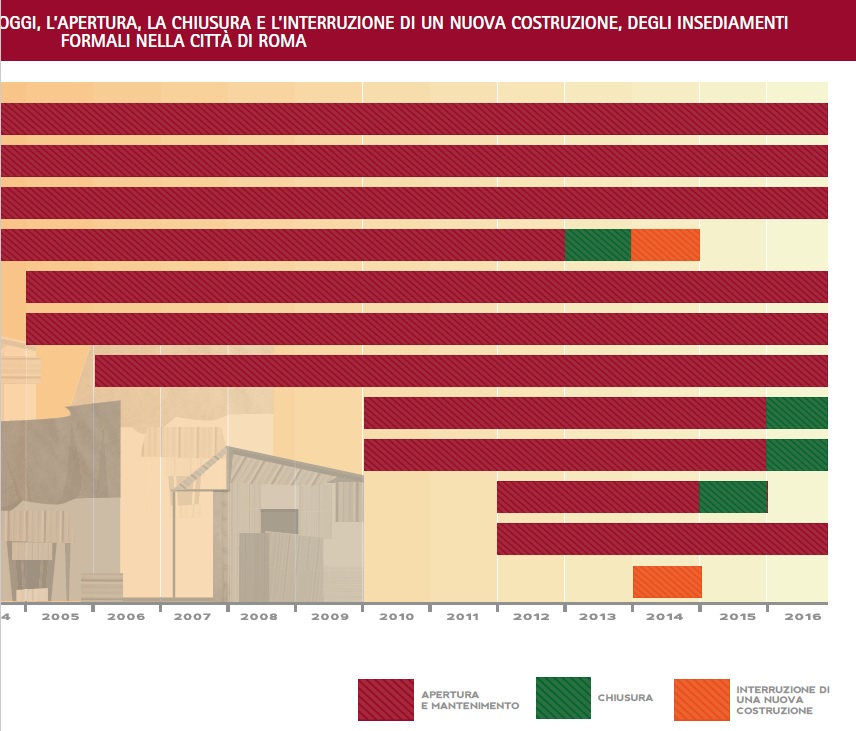 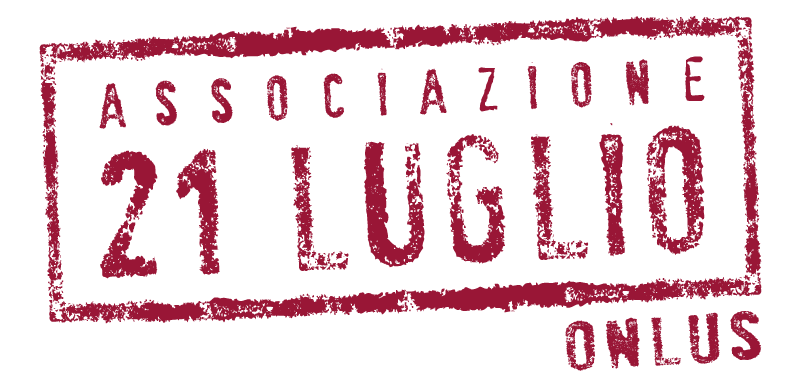